Naïve Bayes
Geoff Hulten
Two Approaches to Supervised Learning
Discriminative
Generative
https://ai.stanford.edu/~ang/papers/nips01-discriminativegenerative.pdf
Some Probability Concepts
All Possibilities
P(*) = 1.0
A
Probability A occurs given that we know B occurred
B
Some Probability Concepts
A
C
B
Basic Rules of Probability
Theorem of Total Probability
Product Rule
Sum Rule
A
B
A
B
B
Don’t 
Double
Count
Bayes’ Theorem
Product Rule
Bayes’ Theorem
A
B
Example of using Bayes Theorem
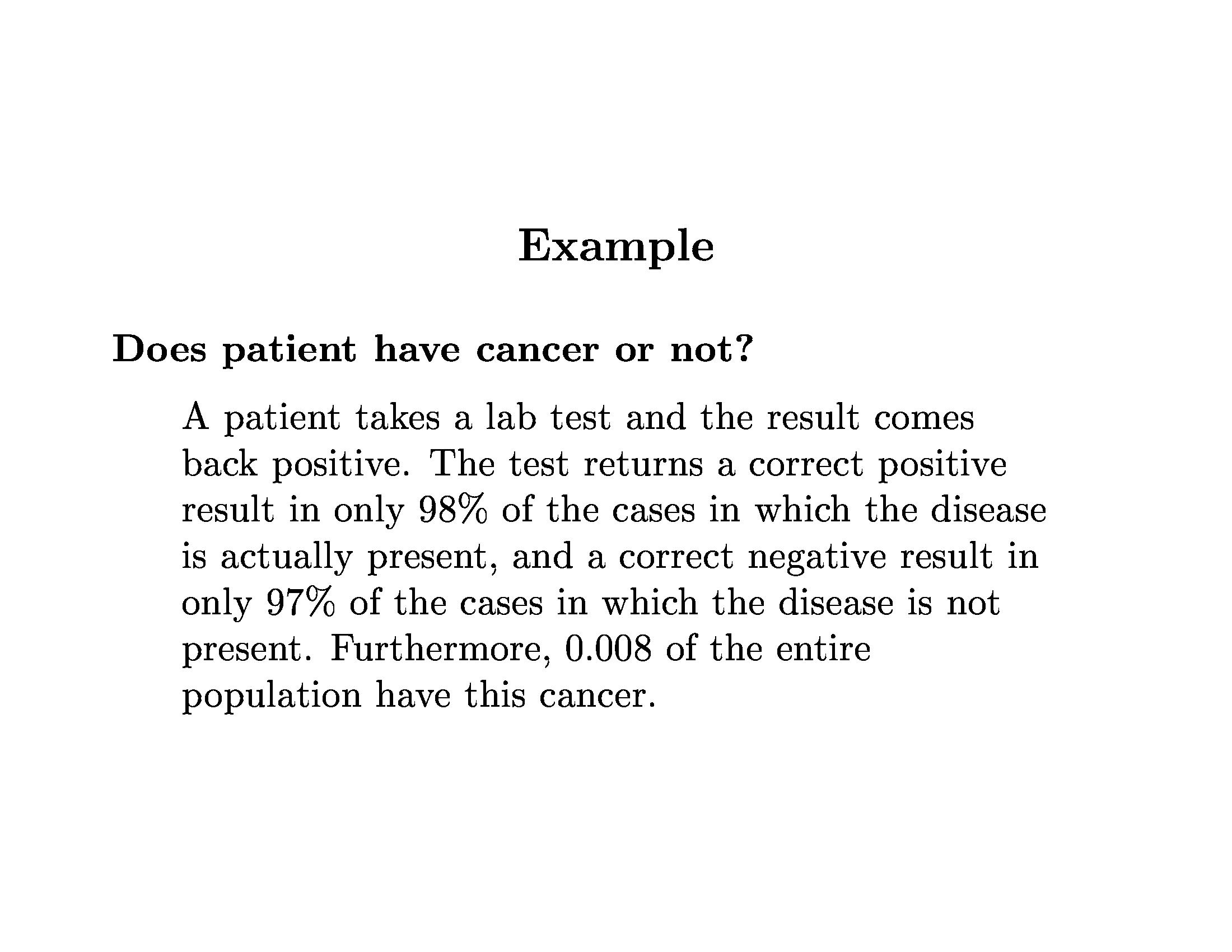 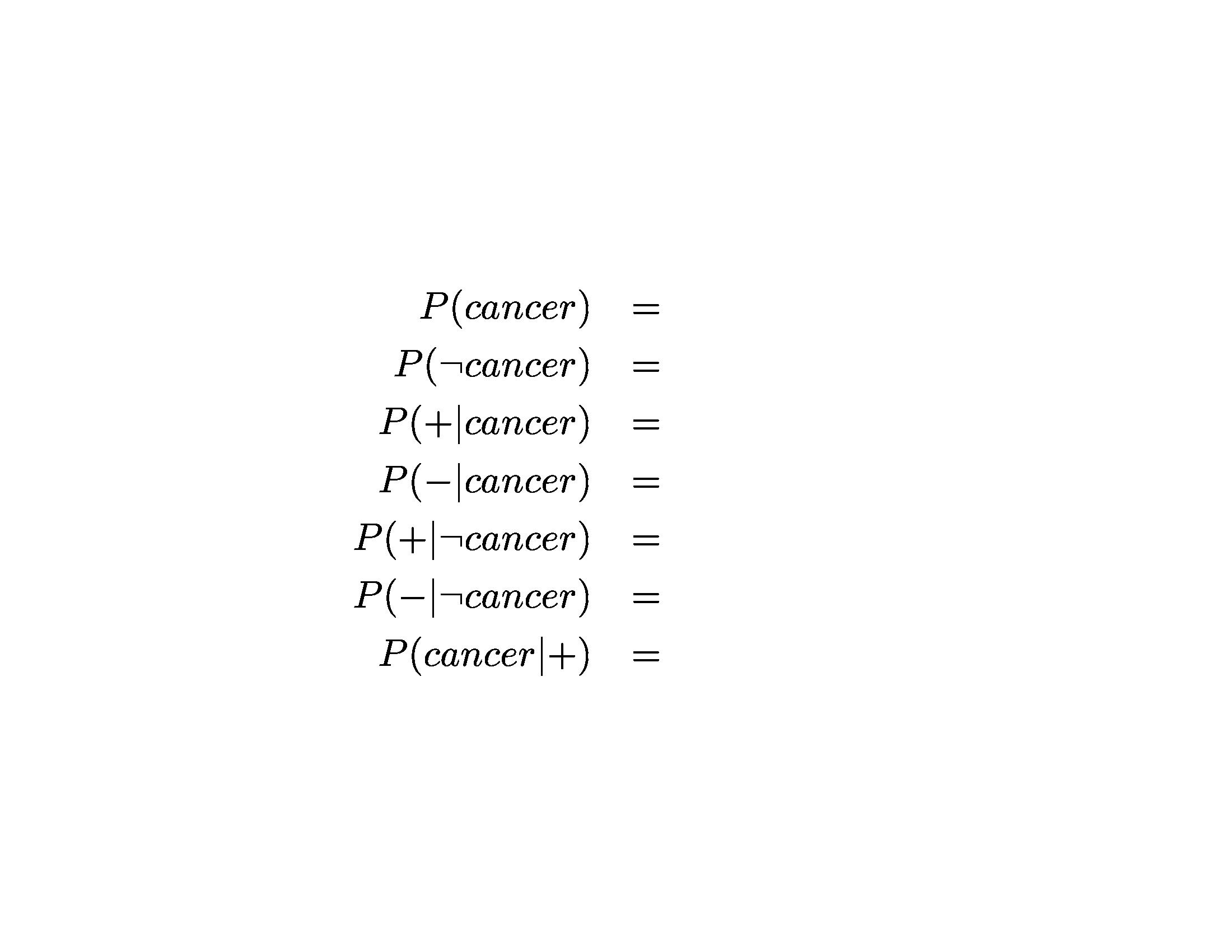 0.008
0.992
0.98
0.02
0.03
0.97
??
Theorem of total probability
Naïve Bayes
Independence
Assumption
Naïve Bayes Example
Quick Note about MLE vs MAP
Maximum Likelihood Estimation (MLE)
Estimate probability from observations of data
Maximum A Posteriori (MAP)
Estimate probability from data and prior assumptions
For assignments use m-estimates
with uniform p and small m
Example
Flip a coin 50 times,
see 22 heads
Flip a coin 3 times,
see 1 head
Flip a coin 0 times,
see 0 heads
Naïve Bayes Summary
Overview
It is Good For
An introduction to
Generative modeling
Bayesian thought
ML in general

In practice
Nothing…
(Maybe as a baseline)